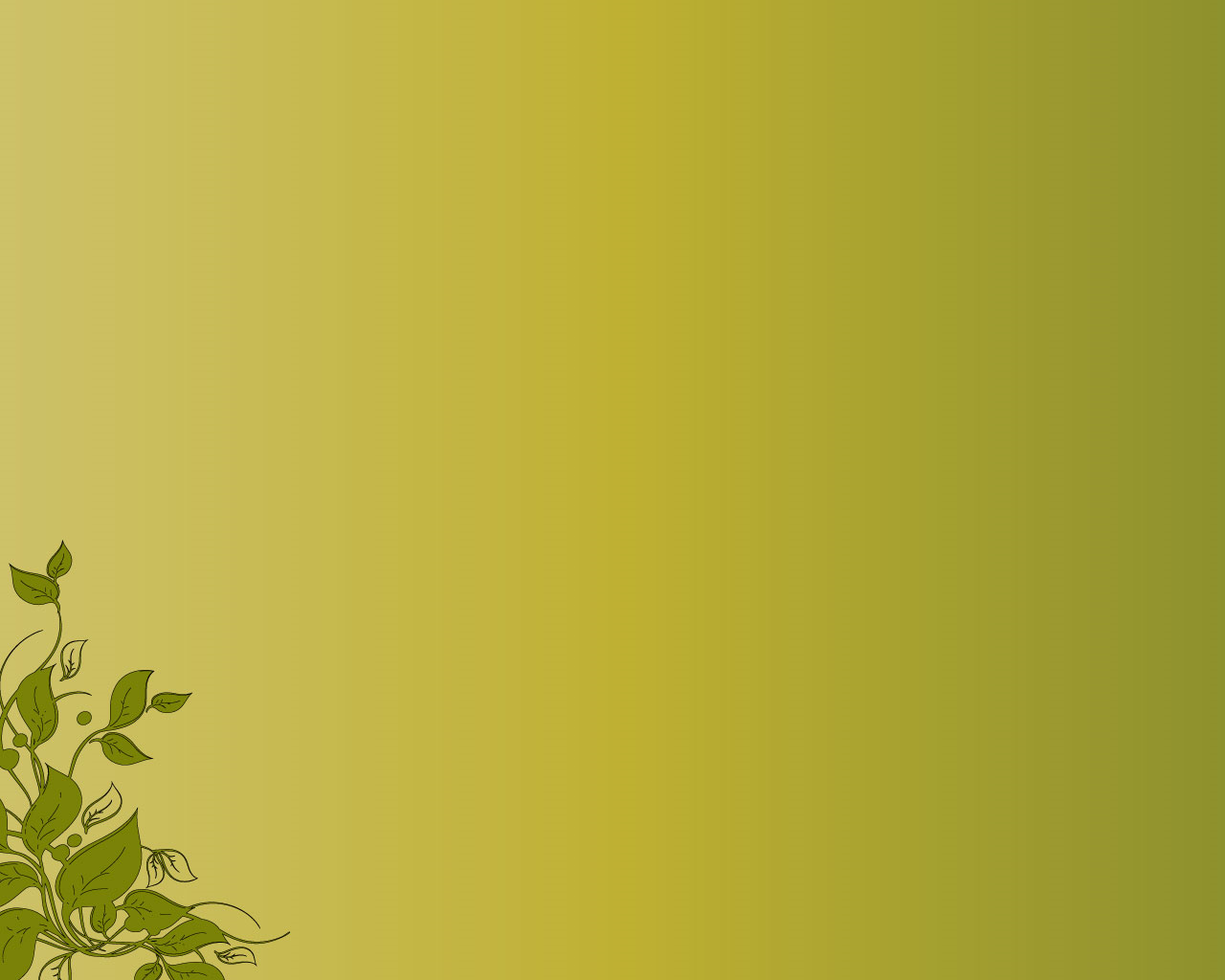 Trade in agricultural and  food products – Republic of Serbia
Prof. Dr. Vlade Zarić 
Univerzitet u Beogradu - Poljoprivredni fakultet
vzaric@agrif.bg.ac.rs
Content:
Importance of the agricultural    and food sector

  Trade

  Serbia food = Serbian Brand ?
Importance / Structure
Contribution to the GDP / Structure 
 Employment  and rural development  
 Export 
 Brand
Importance / Structure
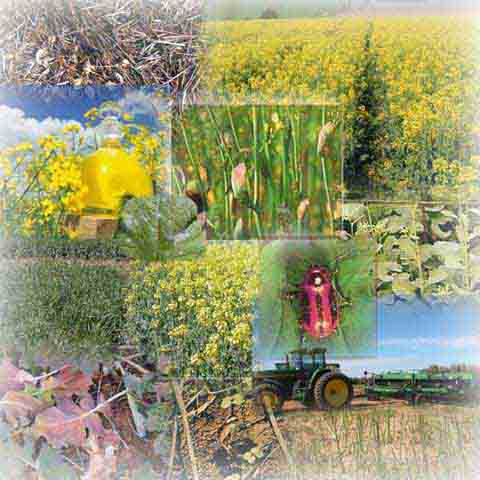 Agricultural production 
70% crop production
30% animal production.
Importance / Structure
Crop production
 Changeable areas and yields  Volume 
 Low average yields 
 Larger number of semi-substantive farms 
 Product quality!
Importance / Structure
Animal production
 Decreasing production volume 
 Decreasing cattle number 
 Export of baby beef ... 
 Small number of companies that could export meat to the EU (products treated under high temperature) and just one dairy
Importance / Structure
Food industry – Strengths  
 Wide range of inputs made in Serbia   
 Market position in the region  – good reputation
 High investment in the sector  - foreign and Serbian companies 
 Privatisation process almost completed 
 Investments in new products – confectioned of meat and berries
 Increasing product quality!
Importance / Structure
Food industry – Weaknesses   
 Obsolete technology 
 Low level of capacity use  Cost 
 Some branches are not developed    problems for the advanced companies! 
 SME face organizations and  managerial problems – growth barriers!
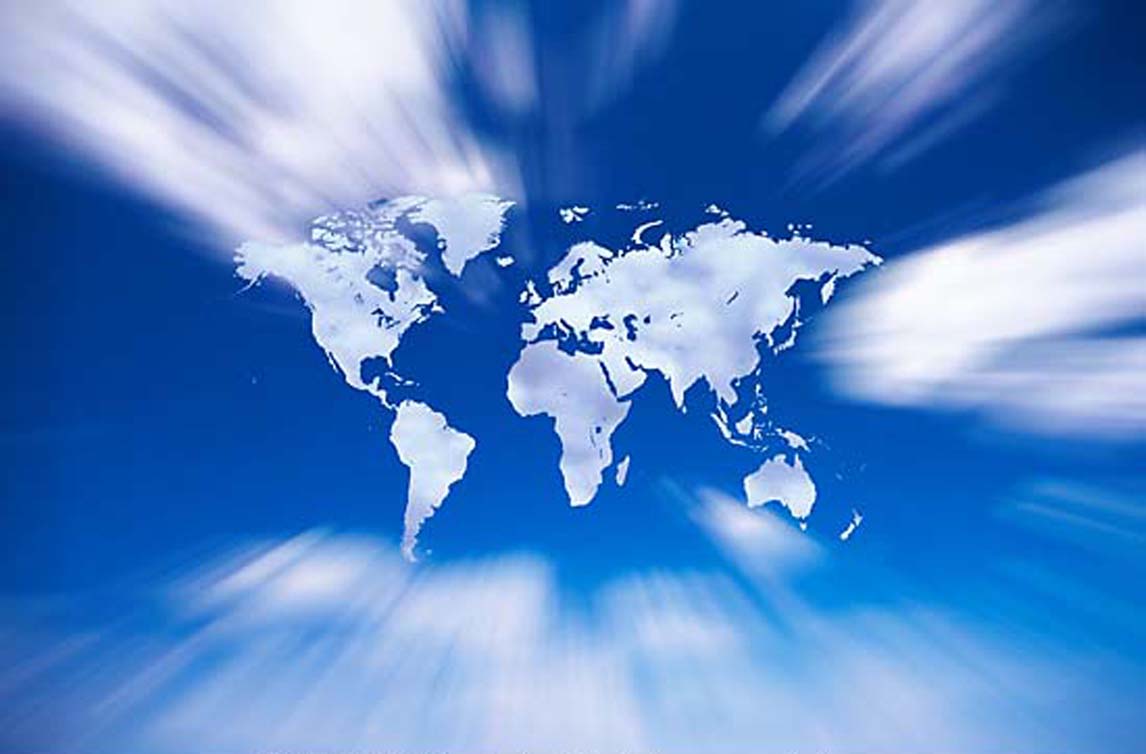 Importance / Structure
Conclusion the sector:  
	Moderate sector efficiency and competitiveness especially on the international markets.
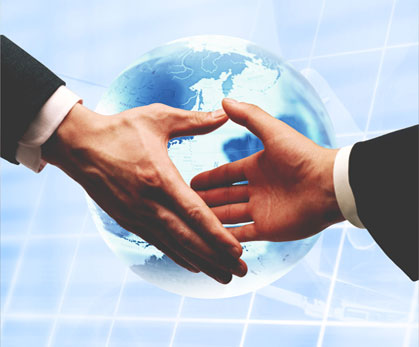 Trade
Increasing export and import   and positive trade balance
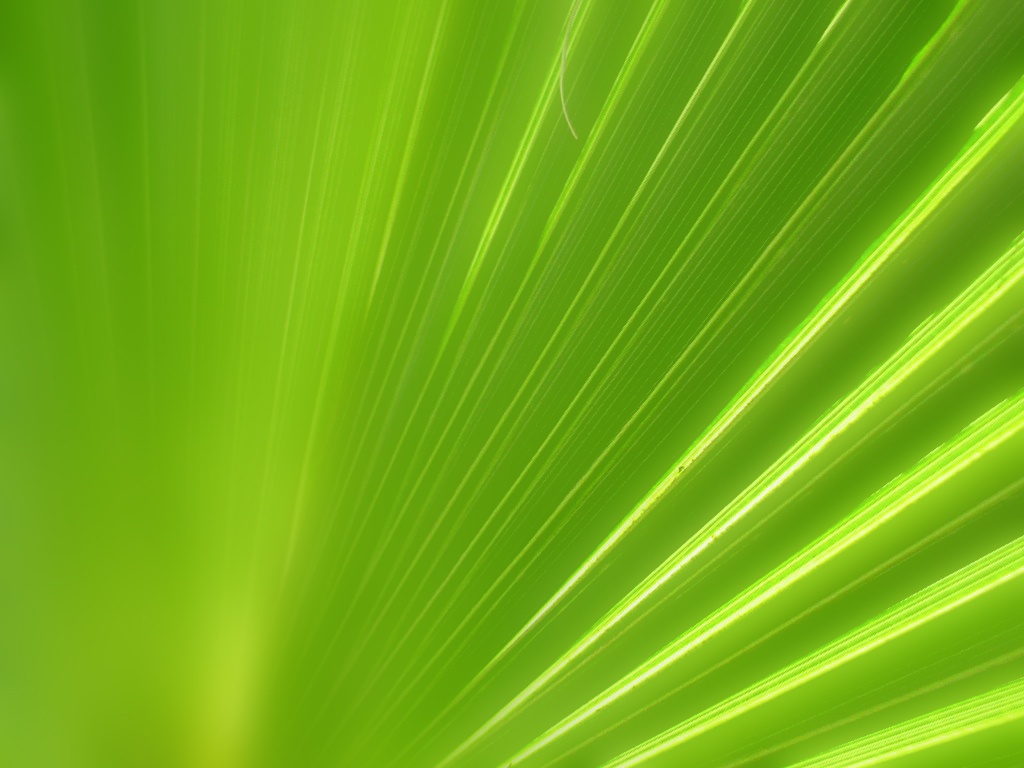 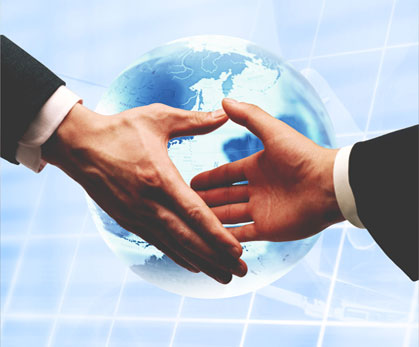 Trade
But …  
Not favorable export structure
75 % agricultural products 
25 % food
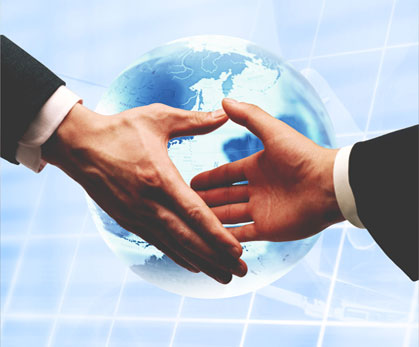 Trade
Import 
65 % agricultural products 
30 % food   
5 % fish
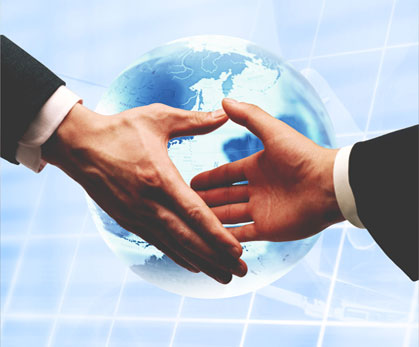 Trade
Trade partners 
 EU
 CEFTA
 EFTA
 Bilateral agreements  –  Russia, Belarus, Kazakhstan,  –  Turkey, USA
Trade
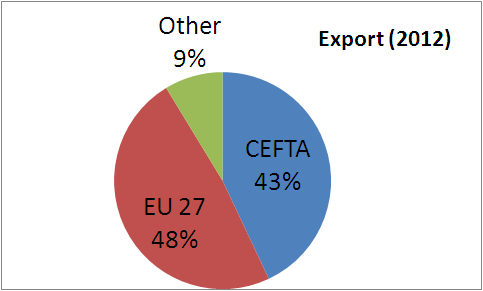 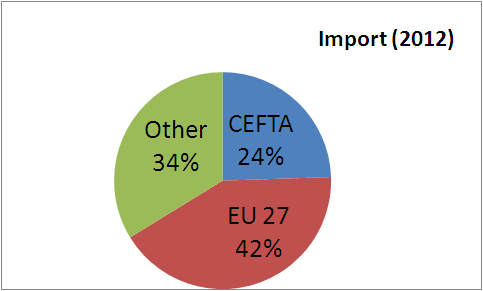 Trade – EU the major trade partner
Average of trade volume (2005-2010) 958 mil. €
Average surplus (2005 –2010) 183 mil. €
 Trade max (2010)  1,180 mil. €
 Export max (2010) 821 mil. € 
 Surplus 462 mil. €
Import max (2008) 465 mil € 
In 2010 in comparison to 2005, export increased by 97%and import by 11 %   surplus 4,9 times.
Trade – EU the major trade partner, But ...
Export of primary products (94 %)
Food product (6 % export and 41 % import 
 food trade deficit is 6 time of export value
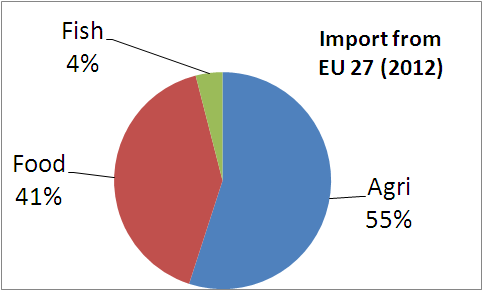 UV Export € / kg (0,73 – 0,82)
UV Import € / kg (2,4 1– 2,70)
 price competitive products!
Quality !
Technology !
Trade – EU the major trade partner – EU
Low added value of – row material and semi manufactured products
 Leading export products are crops  and not animal  products 
 The main trade partners in export are  Germany, Austria, Italy  
 In import from EU prevail products  with high technology content
 The main trade partners in export are  Germany, Austria, Greece
Trade – Top 5 products group
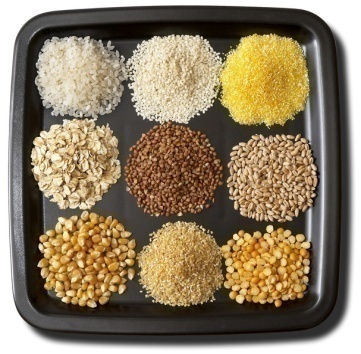 Export 
Cereals 
Fruits – frozen 
Sugar and sugar based products 
Fat and oil 
Vegetables
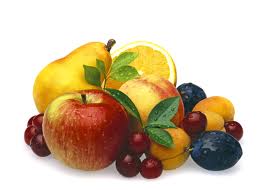 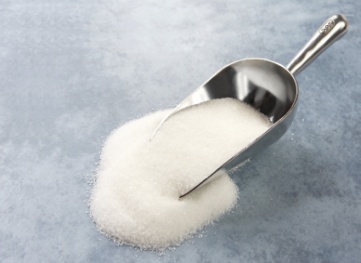 Import 
Food and food supplement 
Fruits
Cocoa  
Products based on cereals 
Fat and oil
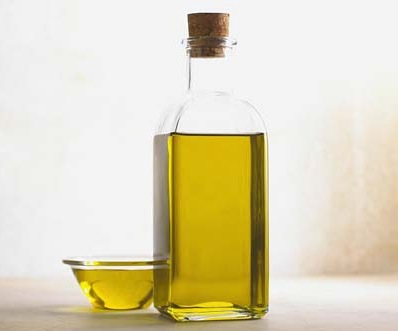 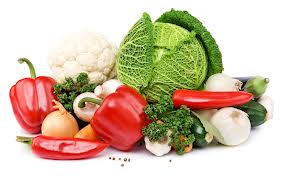 Trade
Conclusion the trade:  

	Increasing export dominated by products that are price competitive!
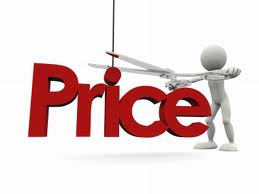 Trade – wholesale
Quantity – stable
Value – calculation method (estimation – quantity, quality, hours price movement)!
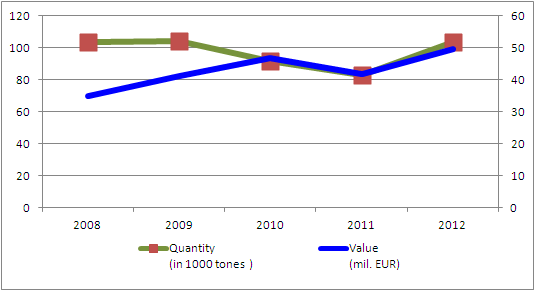 Trade – wholesale
How to make a brand?
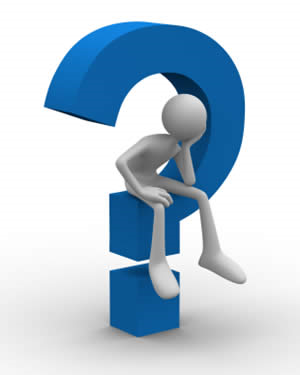 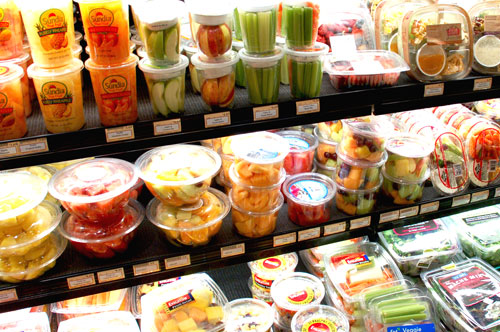 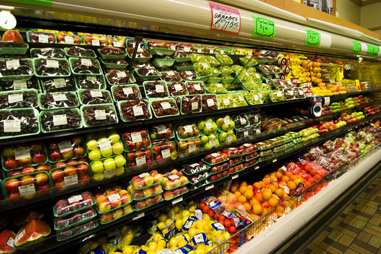 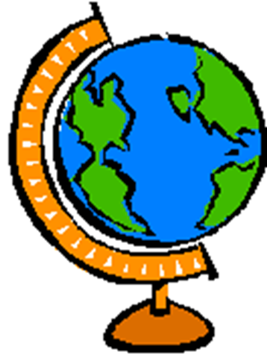 Brands
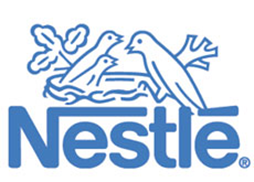 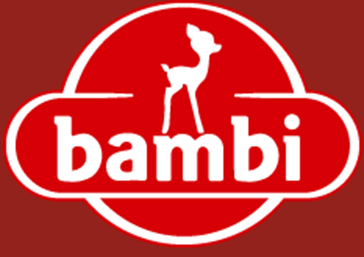 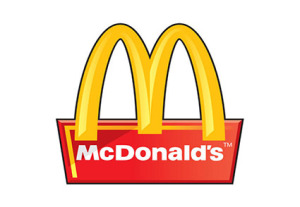 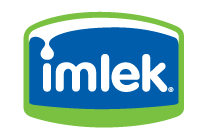 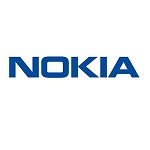 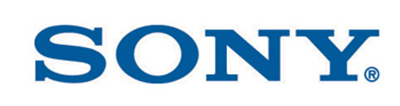 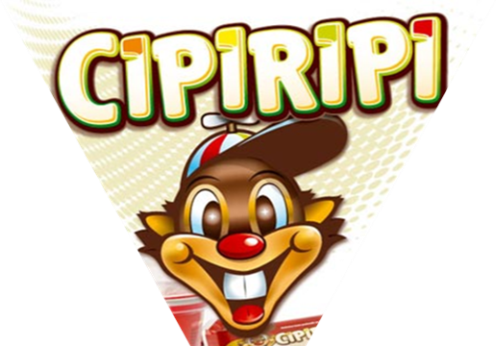 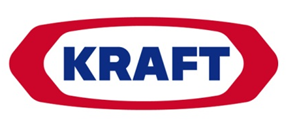 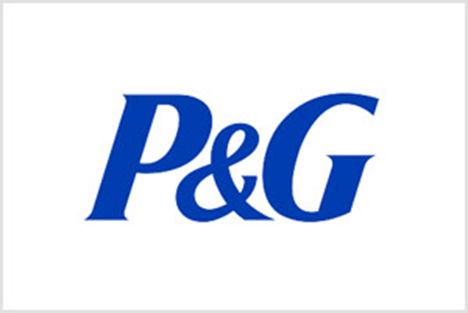 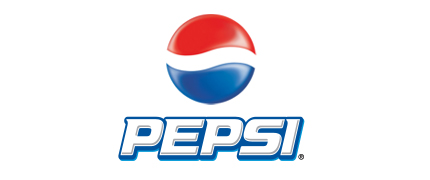 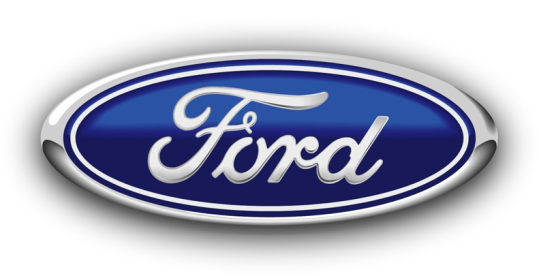 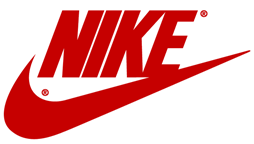 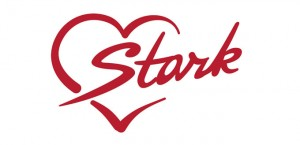 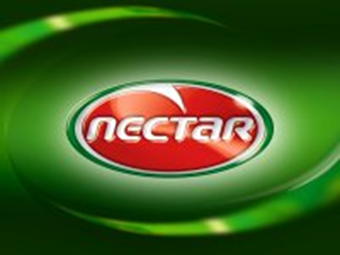 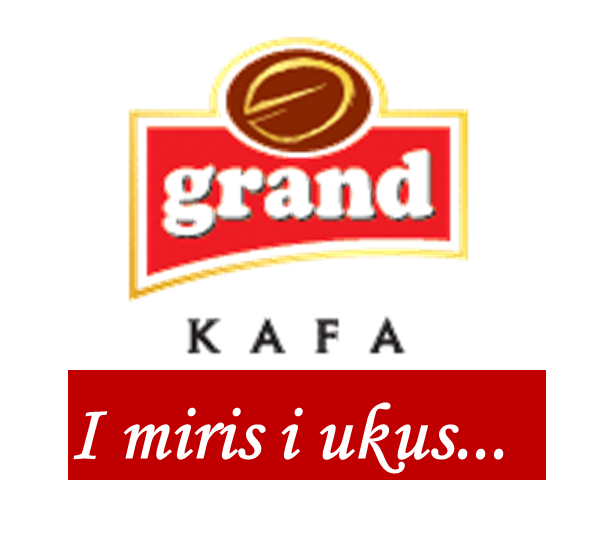 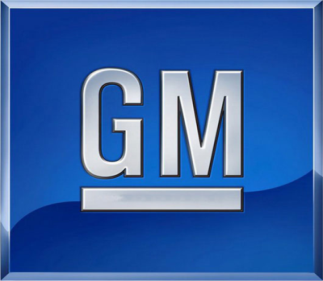 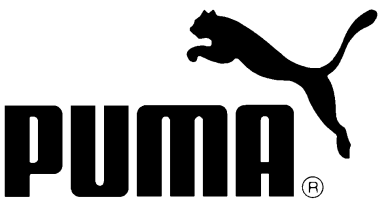 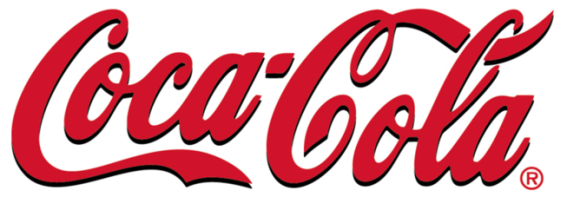 Serbia
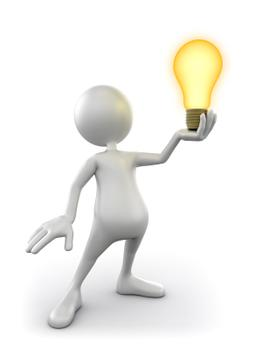 Small producers in Serbia!
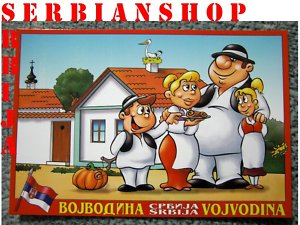 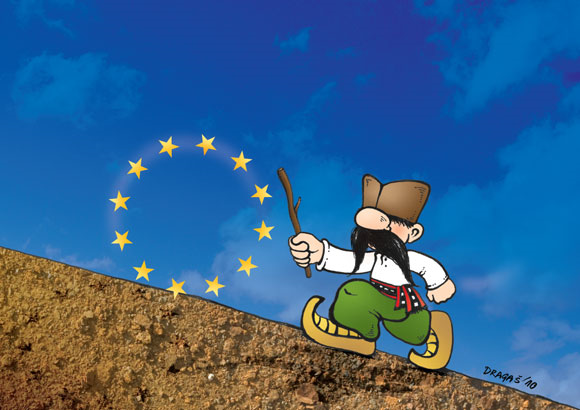 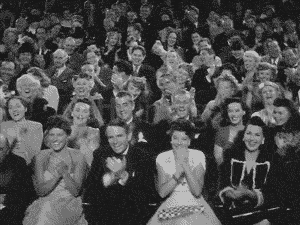 Thanks ! ! !